CRT Chapter 3
Storytelling and Narrative Analysis
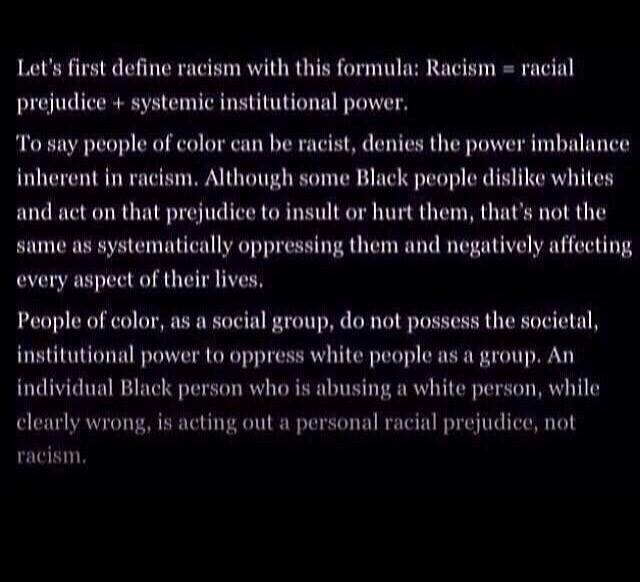 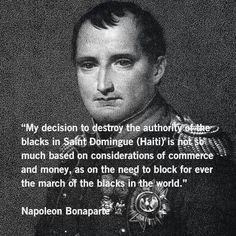 [Speaker Notes: 1789 French Revolutionjacobins under the leadership of Robespierre wanted to take revolution to its furthest reach.  
1791 Haitian Revolution
1798 Defeat of the French
1804 Purchasing of Louisiana Purchase
Crowned King
1807 one of history’s largest kingdoms 
1815 Defeated in Waterloo]
Learn examples of useful counter-narratives
Understand the counter-narrative as a means of empowerment
Learn how to construct revisionist history, structural determinism and interest convergence in your counter-narrative.
Objectives
Critical Race Theorists use fact-based storylines to come to a better understanding of how Americans see race. 
Perspective Considers the context, along with power-dynamics that influence the  event in question
View point The perspective that is engaged to understand the event in question.
Power What are the potential forces, and who/what has the ability to act on whom/what to what end?
Narratives are used to theorize sequential phenomenon and influence judgment.
Legal Storytelling and Narrative Analysis
Narrative analysis and storytelling Opens a window into ignored or Alternative Realities
This in turn is used to emancipate oppressed by using the power related to sub-altern realities to challenge a subjugating status quo. 
This is in the effort for non-whites to understand what it is like to be non-white.
W.E.B. DuBois describes the Black experience as one by which Blacks experience a double consciousness. 
Aware of oppression and community/ self-representation as conflicting external and internal forces.”
Double Consciousness
“After the Egyptian and Indian, the Greek and Roman, the Teuton and Mongolian, the Negro is a sort of seventh son, born with a veil, and gifted with second-sight in this American world,—a world which yields him no true self-consciousness, but only lets him see himself through the revelation of the other world. It is a peculiar sensation, this double-consciousness, this sense of always looking at one’s self through the eyes of others, of measuring one’s soul by the tape of a world that looks on in amused contempt and pity. One ever feels his two-ness,—an American, a Negro; two souls, two thoughts, two unreconciled strivings; two warring ideals in one dark body, whose dogged strength alone keeps it from being torn asunder.”
Baldwin’s Bigger Thomas was a response to double consciousness in five forms. 
One thing to note was that Bigger always represented conflict through violence.
Bigger Thomas
His life was a continuous challenge to others. His only happiness was when someone was at his mercy. His desire was to feel superior. His end was most likely met violently.
Bigger No. 1
Tougher than number 1, he had anger directed at whites who ruled the south. He bought clothes and food on credit, rented a dingy shack and refused to pay. He saw the whites as having everything and he as having nothing. Taking was his making up for the gap between haves and have nots. He was a rebel with a cause, that everyone wanted to be but were afraid. He ended his life behind bars.
Bigger No. 2: The Neat One
Took what he wanted and crossed paths with no concern. Was shot during prohibition by a White cop.
Bigger No. 3: Bad Nigger
He cursed Jim Crow, knowing that his freedom would equal death. He always oscillated between moods of innocence, depression and intense elation. Happy when he outwitted “whitey” and sad when he saw the inevitability of white rule over him. His end was insanity.
Bigger No. 4: His only law was death
Stood in the face of authority on the Jim Crow streetcar honest and violently to exert his view of equality through the threat of violence.
Bigger No. 5
The culmination of strife, frustration and pain. 
Bigger violated Jim Crow consistently as a way of life. They were shot, hanged, maimed, lynched, and generally hounded until they were either dead or broken psychologically or emotionally.
Who Was Bigger
Bigger was created by a world negotiated by the White power structure and maintained by the KKK. This world kept Blacks in check and away from prosperity and the ballot; and yet dependent on white appropriations. This created a climate of rebellion and submission for Blacks. Those who found an education worked so closely with whites to keep their brothers in line through the adopted term leader that rebellion was only seen through the acts of the many representations of Bigger Thomas.
Bigger was free of the everyday representation of the Dixie south. This was somewhat prophetic.” 
Bigger grew out of subtle and a broader frustration of the way things were, and manifested itself in violence and rebellion. This was a response by men that were denied dignity. Bigger Thomas was the vision of equality framed in notions of masculinity.”
Baldwin’s Bigger was the tangible conflict of being Black represented through acts of deviance that were seemingly less than noble, however represented a noble cause.
To exercise freedom through one’s own conventions/personal/social capital.
Storytelling
For Baldwin, this was the beginning of activism.
As noted, intellectuals were typically aligned with the framework of the oppressor.
So then, agitation was something that needed Biggers.
Re-invisioning
Franz Fanon writes of the lumpen proletariate as the down-trodden have nots are the essence of the revolution. 
The Black Power Movement utilized this concept by operationalizing the social capital of street people who wanted to uplift their community.
Lumpen-Proletariate
The storyline of Bigger is then the essence of revolution. 
The desire of the disenfranchised to work for their inclusion within the socio-political framework through what Malcolm X called: By any means necessary.
Bigger’s Story
Malcolm X popularized the term: By Any Means Necessary
By this, he meant that the means by which Black people are oppressed, they shall find their equality.
Education, self-defense, business and separatism were some of the means that he communicated.
Malcolm X
The idea of the lumpen, representation of Bigger and the idea of by any means are revisionist stances that were used as tools for empowerment. 
They took the text of oppression that was naturalized and interpreted it as the root of internal and external conflict. 
This context tends to be lost in contemporary representations of the Civil Rights and Black Power Movement (which we will discuss in more detail later).
Context
Attacking embedded preconceptions that marginalize others or conceal their humanity is a legitimate function of all fiction. 
The bundle of received wisdoms, stock stories, and suppositions that allocate suspicion, place the burden of proof on the party or the other, and tell us in cases of divided evidence what probably happened.
Counter Storytelling
Cultural influences have determinative outcomes as providing the background for the formal laws of which they are applied.
Stories empower silent voices to combat discrimination by creating a platform for its presence to be known. 
	Calls to attention neglected evidence.
Cure for Silencing
Occurs when a concept such as justice acquires conflicting meanings for two groups. 
Affirmative Action/Preferential Treatment
Legacy of Slavery/Deviant Culture
Anti-racist advocacy/Sensitivity
Differend
Same narrative, different understanding of meaning/significance. 
When a differend exists in favor of the empowered group/person, “the prevailing conception of justice deprives person(s) in grief terms the system will understand. 

Ex: victims of incestuous rape, battered wife syndrome, Autism…etc…
Alienation for members of excluded groups is reduced, while opportunities for members of the majority group to meet victims halfway are offered. 
This undermines the solution to the problem and allows it to be perpetuated or reified. 
Ex: 	
Affirmative Action
Reproductive Choice
Protections against political graft through private investment
Welfare Policy
Rehabilitation in the Criminal Justice System
The protection of American Jobs
Create archetypes, storylines and other modes of production that challenge notions and modalities that oppress. 
These can be action or ideation 
In the event that oppression is naturalized, these are useful in demonstrating a reality that is otherwise unknown.
Narrative
It is the use of narrative to undermine the production of oppressive conditions through a concerted effort of ideas and action. 
An example of this is liberation theology and its use in the Civil Rights Movement and through contemporary Black Churches as hubs for community empowerment.
Counter Hegemony